Winnetka Police Department
Identity Theft & Financial Crimes by Detective Jeremy Walton
Identity Theft
The acquisition and/or use of a person’s identifying information for financial gain
The reality of identity theft
You can’t prevent Identity Theft, however you can become more proactive to make yourself and finances less vulnerable to unauthorized intrusions.
How to protect your identity?
Don’t answer unknown calls and if you do….please don’t provide personal information 
Minimize paper trail – opt for paperless credit and banking statements
Setup mobile alerts/notifications with creditors
Shred all mail with personal information
Watch out for pickpockets, minimize what you carry day to day
Order yearly credit reports – Credit Bureaus offer 1 free report /yr 
Consider adding an extended fraud alert (free) or credit freeze (cost money) to your credit report
Ask your creditors what they are doing to keep your information safe
Look for unusual activity on your bills and bank statements.  
Monitor Investments – IRA’s, 401k’s, Life Insurance, Etc.
Credit Monitoring Service, Ex: LifeLock, Credit Karma, Credit Sesame
One step further
Stay up to date with technological advances, current news, and crime trends.
Educate yourself on the electronic devices you own
Increase your overall self awareness
Schedule weekly/monthly checks of your bank/credit/investment accounts
Develop an action plan with a response strategy in the event you become a victim
Know how to contact your creditors.  The quicker the response the better!
If YOU BEcoME A VICTIM …
Contact the entity where the unauthorized activity occurred 
call the number on back of credit/debit card or go to the bank in person
Explain your identity was stolen
Ask the company to close the account
If they can resolve the situation independently 
ask the company to send you a letter confirming the account is fraudulent, you are not held liable, and that the unauthorized activity will be removed from your credit report
Document who you spoke to, date and time. 
If lost funds or fraudulent activity cannot be resolved file a police report
Bring in supporting documentation to the Police Department to have a Police Officer help assess the issue and take a police report if necessary.
If you suspect you have been a victim but can’t provide any supporting documentation ask to speak with a Winnetka Police Officer. 

In any scenario it would be beneficial to request a full credit report to see if there is any additional fraudulent activity.   
Go to www.FTC.gov or call (877)322-8228.
questions?Email: jwalton@winnetka.org
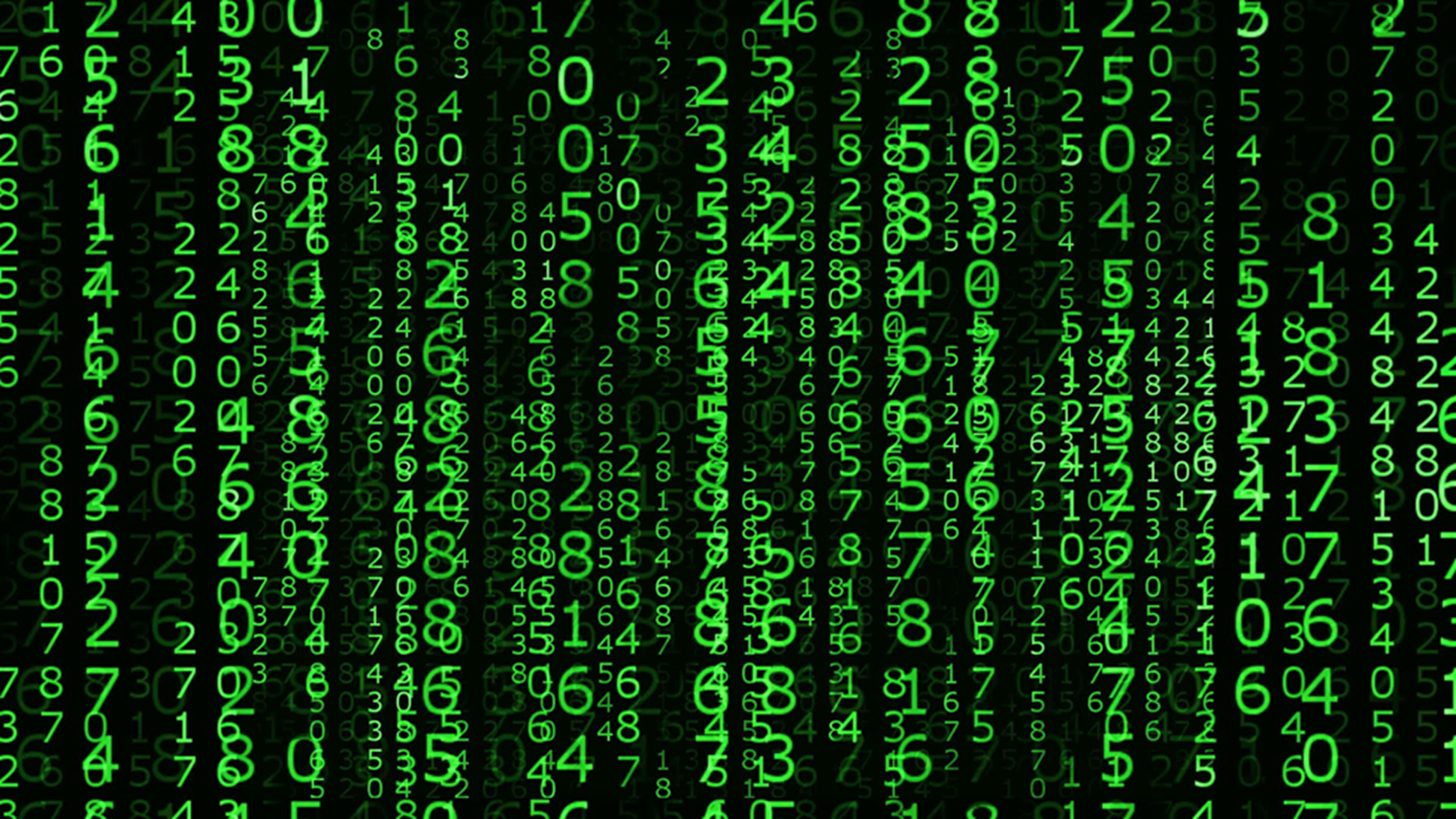